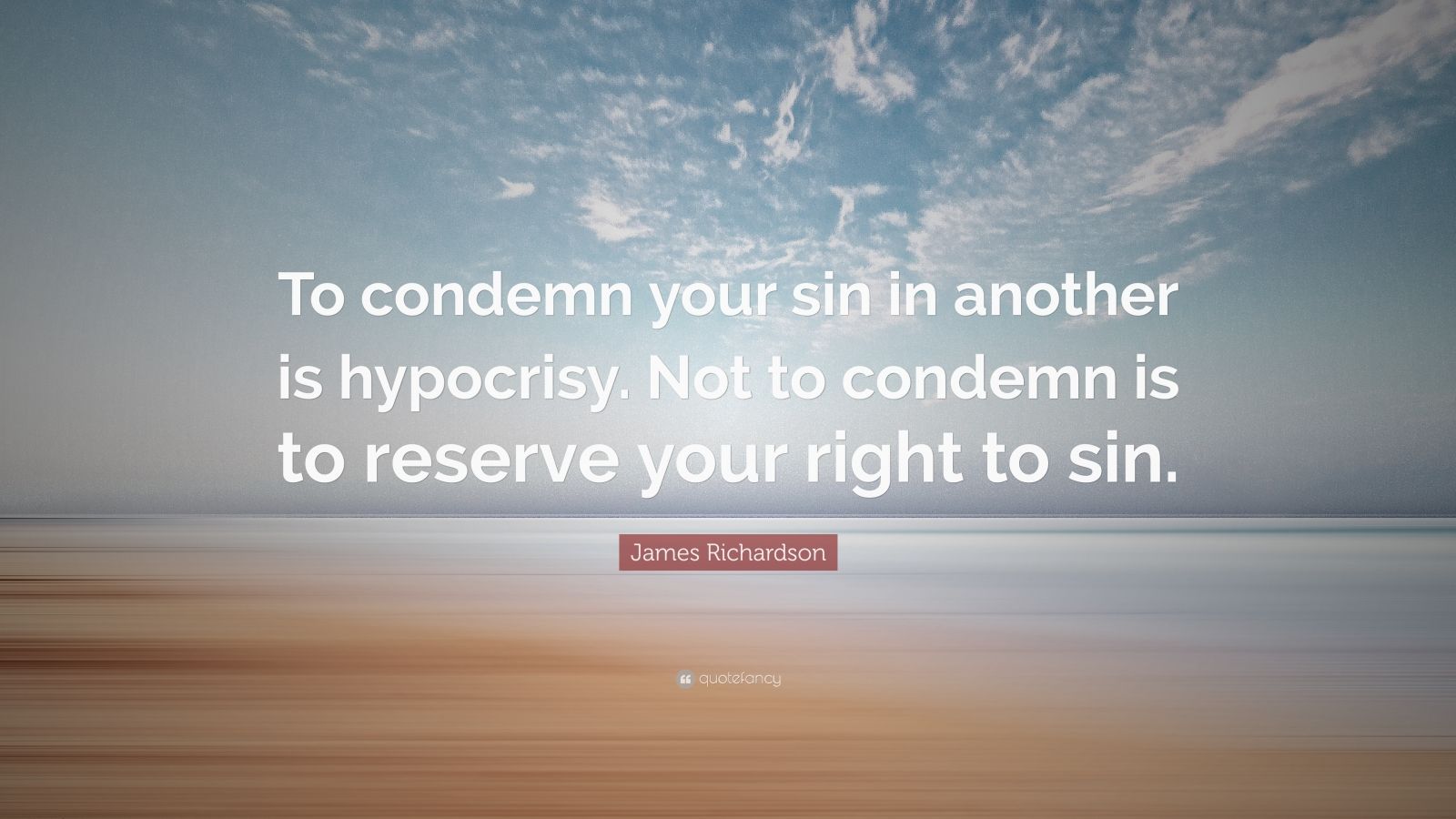 The Serious Sin of Hypocrisy
The Serious Sin of Hypocrisy
Hypocrites Choose Reputation over Character 
(Matt. 6:1-18; 23:5-11; Gal. 1:10; Isa. 55:8-9)

Hypocrites Don’t Practice What they Preach
(Matt. 23:3-4, 16-23; Rom. 2:19-21; James 1:22-25; 2:14-26)

Hypocrites are Self Righteous and Faultfinders
(Luke 18:9-14; 7:36-50; Matt. 7:1-5) 

Hypocrites will not Escape the Judgment of God
(Rom. 2:1-11)
How to Overcome the Sin of Hypocrisy
Examine yourself, Acknowledge your Sin, Repent of it, and Forsake it
(2 Cor. 13:5; 7:10; 1 John 1:9; Acts 8:20-24; Prov. 28:13)

Stop Seeking the Praise of Men, Seek to Please God
(Col. 1:9-14; 1 Cor. 6:19-20; Eph. 6:5-8; Matt. 5:16)

Practice what you Preach
(Phil. 4:9; 1 Thess. 2:9-12; James 4:17)

Judge with Righteous Judgment, not by Appearance 
(John 7:24; Heb. 5:12-14; Rev. 20:11-15)